Paul the Apostle
John E. Schimmel, Center Point Bible Institute, Fall 2017
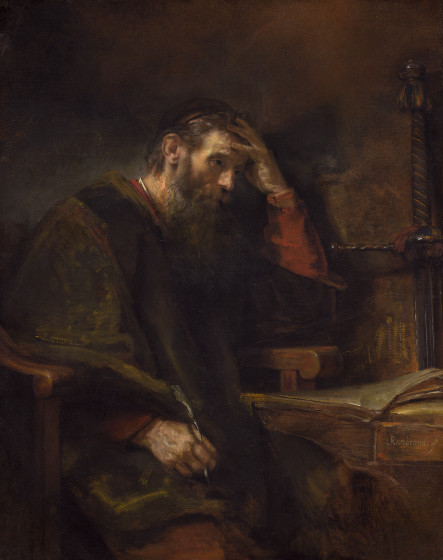 Rembrandt
Apostle Paul
John E. Schimmel, Center Point Bible Institute, Fall 2017
Early Life
Born 5 b.c. to 5 a.d. in Tarsus (Acts 9:11)
Jewish parents from tribe of Benjamin (Rom 11:1)
Roman Citizen by Birth (Acts 22:25-29)
Pharisee and son of a Pharisee (Acts 23:6; Phil 3:5)
Had relatives who lived in Jerusalem (Acts 23:16)
Trained in Jerusalem under Gamaliel (Acts 22:3)
Zealous and Pius Jew (Phil 3:5-6)
John E. Schimmel, Center Point Bible Institute, Fall 2017
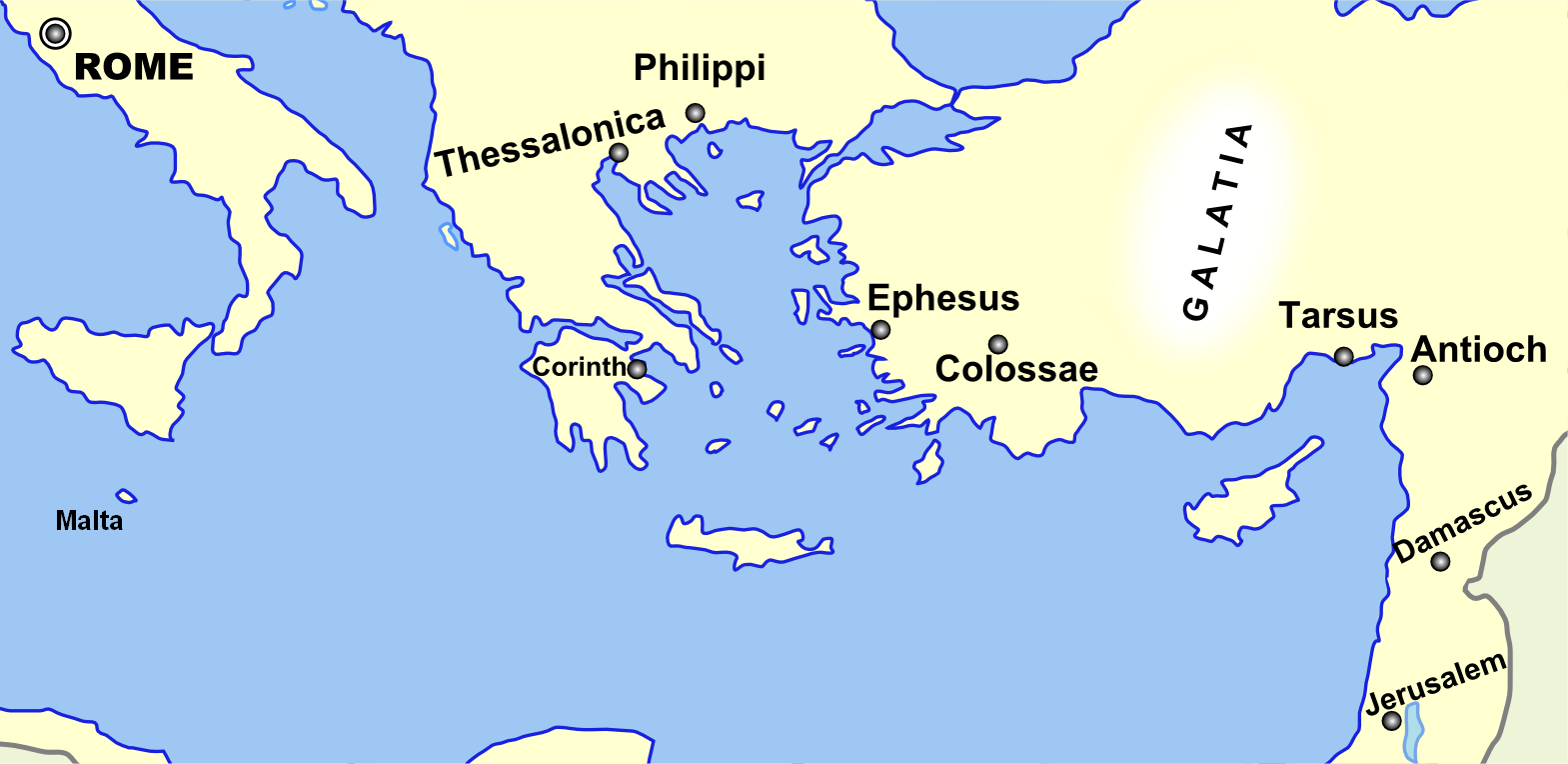 John E. Schimmel, Center Point Bible Institute, Fall 2017
Persecution of Jews
Present at the Stoning of Stephen (Acts 7:58-60; 22:20)
Violently Persecuted the Church in Jerusalem (Acts 8:1-3; Gal 1:13-14)
Received Permission to Pursue Christians in Damascus (Acts 9:1)
John E. Schimmel, Center Point Bible Institute, Fall 2017
Meanwhile Saul, still breathing out threats to murder the Lord’s disciples, went to the high priest and requested letters from him to the synagogues in Damascus, so that if he found any who belonged to the Way, either men or women, he could bring them as prisoners to Jerusalem.  As he was going along, approaching Damascus, suddenly a light from heaven flashed around him.  He fell to the ground and heard a voice saying to him, “Saul, Saul, why are you persecuting me?”  So he said, “Who are you, Lord?” He replied, “I am Jesus whom you are persecuting!  But stand up and enter the city and you will be told what you must do.”  (Now the men who were traveling with him stood there speechless, because they heard the voice but saw no one.)  So Saul got up from the ground, but although his eyes were open, he could see nothing. Leading him by the hand, his companions brought him into Damascus.  For three days he could not see, and he neither ate nor drank anything (Acts 9:1-9).
John E. Schimmel, Center Point Bible Institute, Fall 2017
Now there was a disciple in Damascus named Ananias. The Lord said to him in a vision, “Ananias,” and he replied, “Here I am, Lord.”  Then the Lord told him, “Get up and go to the street called ‘Straight,’ and at Judas’ house look for a man from Tarsus named Saul. For he is praying, and he has seen in a vision a man named Ananias come in and place his hands on him so that he may see again.”  But Ananias replied, “Lord, I have heard from many people about this man, how much harm he has done to your saints in Jerusalem, and here he has authority from the chief priests to imprison all who call on your name!”  But the Lord said to him, “Go, because this man is my chosen instrument to carry my name before Gentiles and kings and the people of Israel.  For I will show him how much he must suffer for the sake of my name” (Acts 9:10-16).
John E. Schimmel, Center Point Bible Institute, Fall 2017
So Ananias departed and entered the house, placed his hands on Saul and said, “Brother Saul, the Lord Jesus, who appeared to you on the road as you came here, has sent me so that you may see again and be filled with the Holy Spirit.”  Immediately something like scales fell from his eyes, and he could see again. He got up and was baptized, and after taking some food, his strength returned.
For several days he was with the disciples in Damascus, and immediately he began to proclaim Jesus in the synagogues, saying, “This man is the Son of God.”  All who heard him were amazed and were saying, “Is this not the man who in Jerusalem was ravaging those who call on this name, and who had come here to bring them as prisoners to the chief priests?”  But Saul became more and more capable, and was causing consternation among the Jews who lived in Damascus by proving that Jesus is the Christ (Acts 9:17-22).
John E. Schimmel, Center Point Bible Institute, Fall 2017
Now after some days had passed, the Jews plotted together to kill him, but Saul learned of their plot against him. They were also watching the city gates day and night so that they could kill him. But his disciples took him at night and let him down through an opening in the wall by lowering him in a basket (Acts 9:23-25).
John E. Schimmel, Center Point Bible Institute, Fall 2017
Early Ministry
Went to Arabia then returned to Damascus (Gal 1:17)
Went to Jerusalem and taught there, but Jews sought to kill him (Acts 9:26-29; Gal 1:13-24)
Taken to Ceasarea, then sent to Tarsus (Acts 9:30)
Barnabus brought Paul to Antioch (Acts 11:25-26)
Brought famine relief to Jerusalem (Acts 11:27-30)
John E. Schimmel, Center Point Bible Institute, Fall 2017
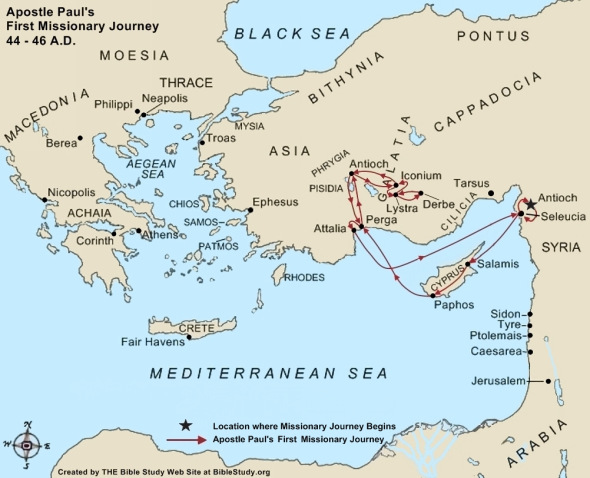 John E. Schimmel, Center Point Bible Institute, Fall 2017
[Speaker Notes: Commissioned by Antioch church for Gentile ministry (Acts 13:1-3)
Cyprus (Acts 13:4-12): Opposed by magician Bar-Jesus/Elymas
Perga in Pamphylia: John (Mark) returns to Jerusalem
Pisidian Antioch (Acts 13:13-52): Many gentiles accept, but Jews incite riot and drive them from region
Iconium (Acts 14:1-7): City divided; Jews attempt to stone them
Lystra (Acts 14:8-20): Take Paul and Barnabus as Hermes and Zeus; Jews from Iconium stone Paul and leave him for dead
Probably wrote book of Galatians during this time]
Jerusalem Council
Brothers from Judea teaching “Unless you are circumcised according to the custom of Moses, you cannot be saved” (Acts 15:1)
Took issue to apostles and elders in Jerusalem
Peter described gentiles receiving Holy Spirit (without circumcision)
Paul and Barnabus described miraculous signs among gentiles
James demonstrated prophetic expectation from Amos 9:11-12
Decision to request that gentiles: “abstain from things defiled by idols and from sexual immorality and from what has been strangled and from blood” (Acts 15:20)
John E. Schimmel, Center Point Bible Institute, Fall 2017
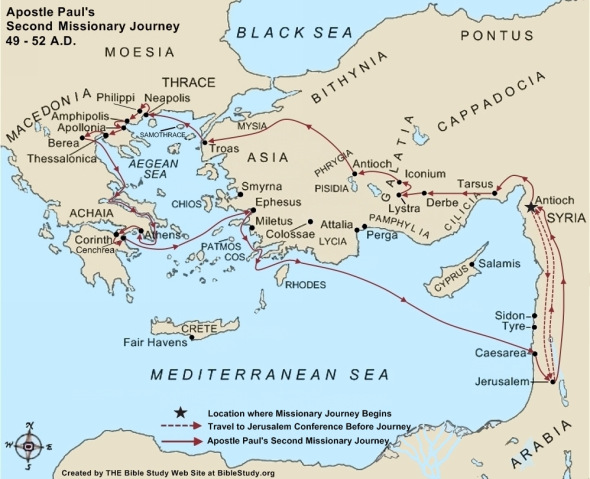 John E. Schimmel, Center Point Bible Institute, Fall 2017
[Speaker Notes: Barnabas takes John Mark to Cyprus (Acts 15:36-39)
Paul takes Silas through Syria and Cilicia (Acts 15:40-41)
Add Timothy in Lystra (Paul circumcised him)
Continued through Phrygia and Galatia (prevented by Holy Spirit from Asia)
Paul dreams of Macedonian man requesting he come there
Phillipi (Lydia from Thyatira) slave girl fortune-teller, Paul and Silas put in prison, earthquake, jailor
Thessalonica (17:1-9) mob, Jason before officials, King Jesus
Berea: received and tested, Jews from Thessalonia icited crowds
Athens: Mars Hill discourse
Corinth: Aquila and Priscilla (fellow tentmakers), stayed 18 months, taken before Proconsul Gallio by Jews
Ephesus: leaves Aquila and Priscilla, asked to stay but did not consent
Probably wrote 1 and 2 Corinthians during this time]
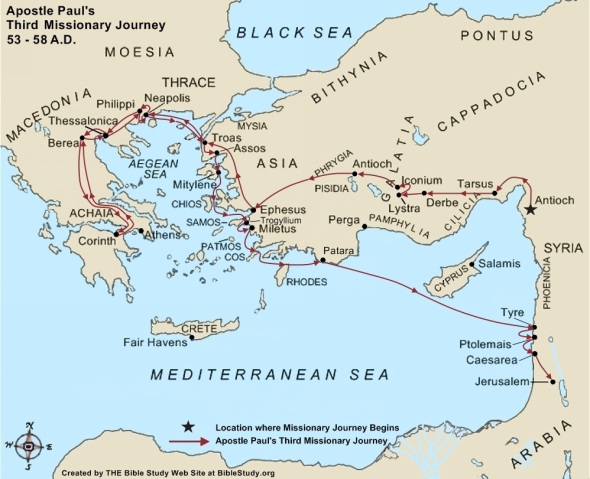 John E. Schimmel, Center Point Bible Institute, Fall 2017
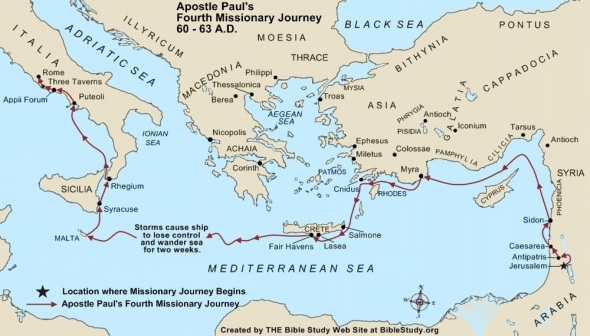 John E. Schimmel, Center Point Bible Institute, Fall 2017
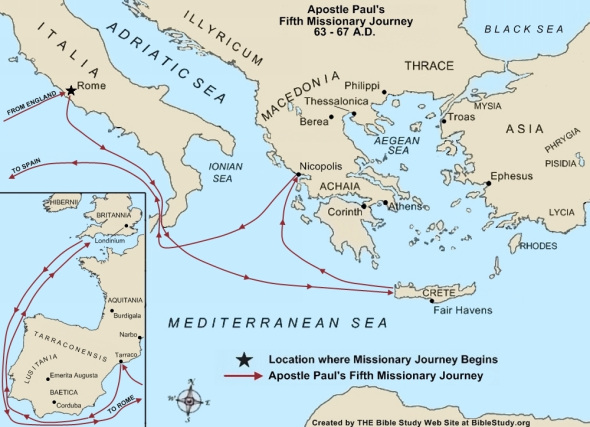 John E. Schimmel, Center Point Bible Institute, Fall 2017
Death
Likely beheaded by Romans 64-68 a.d.
Persecution of Nero
Blamed Christians for the fire that burned down Rome
Eusebius, Hist. Eccles. lib. ii. Cap. 25.
Thus publicly announcing himself as the first among God's chief enemies, he was led on to the slaughter of the apostles. It is, therefore, recorded that Paul was beheaded in Rome itself, and that Peter likewise was crucified under Nero. This account of Peter and Paul is substantiated by the fact that their names are preserved in the cemeteries of that place even to the present day.
John E. Schimmel, Center Point Bible Institute, Fall 2017